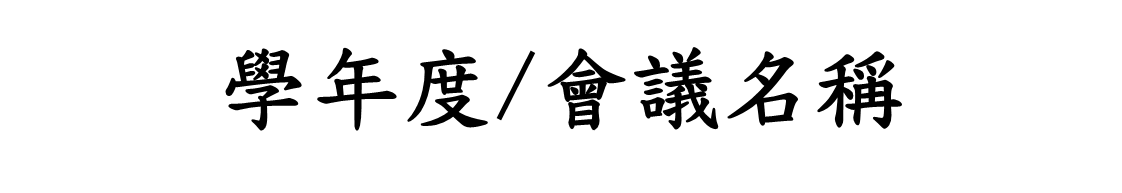 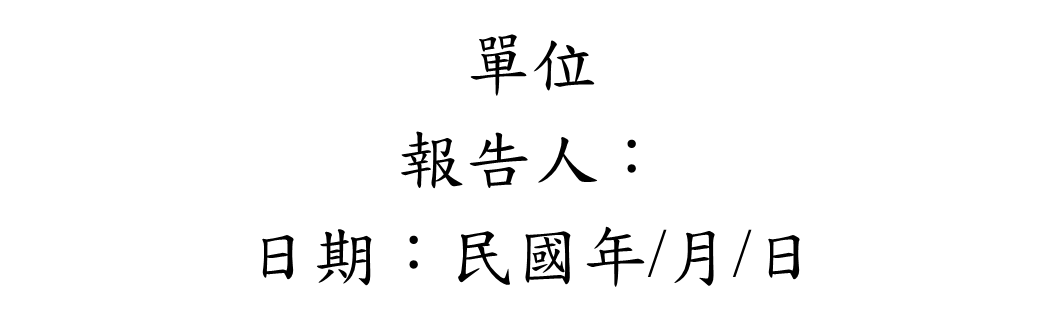 重點業務報告（大綱1）
重點業務報告（大綱2）
重點業務報告（大綱3）
重要業務基本資料統計
表格、圖表名稱
若不敷使用，請自行增頁
已完成重點業務
備註：
1.文字字型、大小可自行選擇
2.表格可自行改變顏色、美化
若不敷使用，請自行增頁
進行中重點業務
備註：
1.文字字型、大小可自行選擇
2.表格可自行改變顏色、美化
若不敷使用，請自行增頁
擬辦重點業務
備註：
1.文字字型、大小可自行選擇
2.表格可自行改變顏色、美化
若不敷使用，請自行增頁
重要業務公告
表格化或重點內容條列敘述皆可
若不敷使用，請自行增頁
榮譽事蹟
事蹟描述
照片
若不敷使用，請自行增頁
其它/附件
若不敷使用，請自行增頁